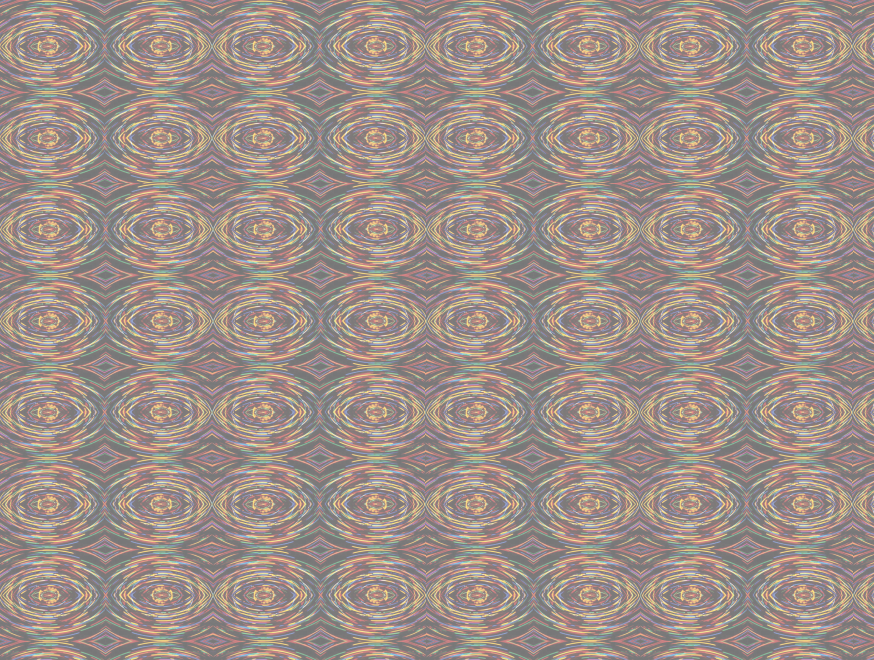 Chapter 2Decision Making
Decision Support Systems 
For Business Intelligence
Design Insights
In his book, The Pursuit of WOW!, Tom Peters discusses principles of management.  In Principle 49*, he notes how people respond to uncertainty.  

The Greeks knew little of the way their world worked by the standards of Copernicus or Newton, let alone Einstein.  Yet they developed a system of meaning as finely articulated as any you’ll find in a modern quantum mechanics text.

The translation to everyday life is clear.  When confronted with anything unusual, from a new ache or pain to a new boss, we try to build a theory of how things are going to work out.  And, says experience and psychological research, the less we know for sure, the more complex the webs of meaning (mythology) we spin.

While Peters goes on to explain the lesson of keeping customers informed, this Principle can have other lessons to DSS needs.  That is, without current and appropriate information and decision aids, decision makers will still develop a model of the choice context, and make decisions based on that model.  With reasonable support and information, decision makers are likely to develop a prudent model.  Without reasonable support and information, decision makers are likely to develop defective views of reality which can lead to imprudent choices being made.  Hence, decision support -- even fairly limited support -- can increase the likelihood of  discerning choices being made.
Design Insights
The famous scientist and Nobel laureate Albert Einstein once said, “Not everything that can be counted counts, and not everything that counts can be counted.” The same is true when you look at analytical support for business intelligence. According to Buzz Bissinger’s book Three Nights in August, Tony LaRussa, the manager for the St. Louis Cardinals, uses a combination of analytics and intuition to make decisions. LaRussa is quoted in the book as saying he does not rely completely on analytics because “there is no way to quantify desire.”
Design Insights
In their book, Nudge, authors Thaler and Sunstein identify what they call “libertarian paternalism” that can impact how people make choices. They indicate that knowledge of how others perceive a decision can impact a decision maker because there is an inherent tendency to conform. One example they identify relates to an experiment they ran in California regarding energy usage. The simply addition of information about their neighbor’s usage, caused heavy energy users to reduce their usage – even though there was no suggestion that they should do so. Similarly, getting people to think about whether or not they want to do something (such as asking them to explicitly chose whether or not they want to be an organ donor) causes more people to select the positive action.
DSS in Action
Illumino, formerly a product of Tacit Software, is a passive tool that might be used to find an expert on a topic of interest to a decision maker. Groups are created, perhaps organizationally, or around particular products or industries. The Illumino product then watches what information you seek and share to develop a profile of an individual’s expertise. When another person needs help, he or she sends out a message for help. Illumino looks at the individual expertise profiles to determine who is best suited to answer the question and poses it to that person. The designated expert may choose to ignore the question, answer the question or reject the request. If the question is ignored or rejected, Illumino goes to the next most highly rated expert for an answer. The process is repeated until the question gets answered. What is unique about Illumino is that the person posing the question does not know to whom the request is sent or in what order. That person only knows someone is considered an expert if he or she responds to the question. Using the product in this way allows those who need expertise to find it without causing significant disruption to his or her colleagues.
Design Insights
In her book, Cynthia Crossen (p. 224-225) sites a variety of studies on the relationship between the consumption of walnuts and cholesterol levels. For example, she sites a study from the Archives of Internal Medicine as:

The story began with a study of 31,209 Seventh-Day Adventists. Researchers questioned them about their consumption of 65 different foods. To the researchers’ surprise, those who ate nuts at least five times a week had only half the risk of fatal heart attacks as those who had nuts less than once a week.

 Her analysis of the bias in the study included: Unfortunately, we do not know from this account how many of the sixty-four other foods were associated with a lower risk of heart attacks. We do not know if the nut eaters shared other characteristics besides eating nuts that may have explained their lower rate of fatalities. Seventh-Day Adventists do not smoke or drink, which makes them an abnormal population to study. And according to this account, the study was based on their memories, not observation. 
In other words, the study was biased. Decision makers who might attempt to make choices based upon this study might not select the important characteristics to modify. Crossen continues with another walnut-cholesterol study.
continued
Design Insights Continued
This time, the researchers put 18 healthy volunteers on two carefully controlled diets for two months. One was a nut-free version of a standard low-cholesterol diet. The other was nutritionally similar, except 20% of the calories came from about 3 ounces of walnuts per day. ...... On the no-nuts diet, the volunteers’ cholesterol levels fell 6 percent. When they switched to the walnut diet, their cholesterol declined an additional 12 percent. Everyone’s cholesterol dropped while eating nuts, and the average decrease was 22 points, from 182 to 160.
 
Her analysis:
While not a fatal flaw, eighteen subjects is a very small study. The subjects were put on a low-cholesterol diet, which means their cholesterol was going to drop no matter what. Think about eating three ounces of walnuts every day. It comes to more than fifty pounds a year. ... They lost me. Did all the subjects first eat no-nuts, then the nuts regime? Or were there two groups, one starting with no nuts and one starting with nuts? Did the 22-point cholesterol drop include the decrease attributable to the low-cholesterol diet alone? How long did the study go on -- that is, would the cholesterol level have continued to drop from the low-cholesterol diet with or without the nuts? Those walnuts displaced other food -- was the drop a substitution effect alone?

In other words, because of the bias in which the data were collected and summarized, we actually know nothing from either study. However, upon first reading, it appears as though information is unbiased. It is this subtle bias, that is unintentional to the decision maker, which can cause significant problems for a DSS.
Design Insights
If our mind allowed all of these signals from our environment to reach our consciousness, we would be unable to process information. To obtain a physical representation of how difficult it would be to perceive the meaning of stimuli, listen to the Holiday Symphony by Charles Ives. In that symphony, Ives' goal was to bring together all of the stimuli perceived by a young boy at a celebration in a small town. In one movement, "Decoration Day," Ives begins with the music that might have been heard in a New England town celebrating Memorial Day in the early twentieth century. Of course, there is music from the bands. However, Ives intersperses sounds remembered by a small boy, such as the church bell ringing, errors made by musicians, and the sounds of soldiers mourning the loss of their comrades . Once listeners have taken the time to identify the individual components, they can appreciate the music and its meaning. If listeners do not take that time, the music appears to be nothing more than the random clashing of sounds. That is, without direction, it is difficult to identify patterns in the activities that lead to the music.
Design Insights
Direct confrontation of an expert and/or his/her assumptions rarely gets the expert to reconsider his/her assumptions. A much better approach is to provide data that challenges those assumptions, especially if the data are compelling. However, in the absence of the data, it is useful to help the user see the problem in another light. This point was well demonstrated in the first season of the television show, Numb3rs.*

In the episode, “Identity Crisis,” Charlie challenges the fingerprint technician’s identification of the print. As you might suspect, the technician – who considered herself an expert – was annoyed by the challenge, and proceeded to explain why her identification was correct. She makes a compelling case that she is correct by explaining how she found seven points of similarity between the partial print (on the right) and the suspect’s thumb (see first image).

The technician’s annoyance and unwillingness to reconsider her decision is a typical response from experts who are challenged by individuals whom they perceive to have less experience in their field. Direct confrontation rarely works to get them to question their assumptions.
continued
Design Insights Continued
Having recognized this, Charlie moved to a new approach of providing her an alternative way of looking at the situation. He posed the question of
considering the print not as a thumb print (which she explains it to be), but as a forefinger print. He discussed how items look different based on how we look at it and actually rotated the print to demonstrate his point. This is shown below. He encouraged her to examine the print in this new way to question the original identification. Charlie further noted that we have no database of the similarity of partial forefinger prints of people to partial thumb prints of other people and so do not know if they really can be similar (in comparison to the fact that we have data to suggest that no two people have the same set of finger prints.






*The television show,Numb3rs, chronicles an FBI office’s efforts to solve major crimes in Southern California. What makes the show different is that the head of the office, Don, has a brother, Charlie, who is a brilliant mathematician and who frequently consults with the FBI to solve cases. Generally it is the use of his higher level mathematics that gives the FBI the “edge” it needs to solve a case. Sometimes, though, it is his use of logic (a basic mathematical tool) that helps.
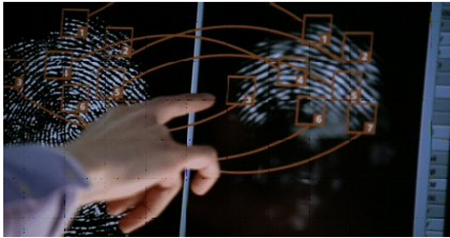 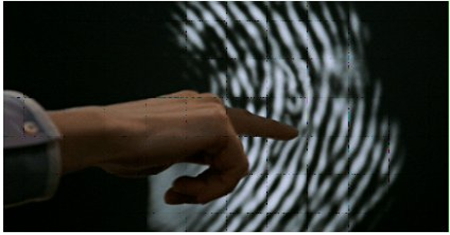 DSS in Action
Decision makers clearly change the criteria and the weighting of criteria as a function of their environments. In an article in ORMS Today, Totten and Tohamy describe logistics support systems which facilitate efficient routing of trucks and their cargoes for large firms. In it they describe systems which can learn how to weight the various corporate objectives as they change around the year. For example, around the holidays, the driver “get-home request” has the top priority. In contrast, during the remainder of the year, customer requirements have top priority. Hence, the system needs to be able to change the models used to facilitate decision making easily. With this change in priority comes the creation of new alternatives, such as load swapping, for the decision maker to consider.
Design Insights
Supporting creative decision making is always difficult. But, recent research from Adam Galinsky, the Morris and Alice Kaplan Professor of Ethics and Decision in Management, one thing that can help is to provide a mechanism to distract the decision maker. According to Galinsky, moving to a new task encourages the subconscious to process the original task, and, when the decision maker returns to the original task, he/she can identify a solution more easily. He states that conscious thought is better for analytic decisions, but that unconscious thought is more effective at solving complex problems. Hence it might actually be useful to build a distraction mechanism into a DSS to help support creative decision making.
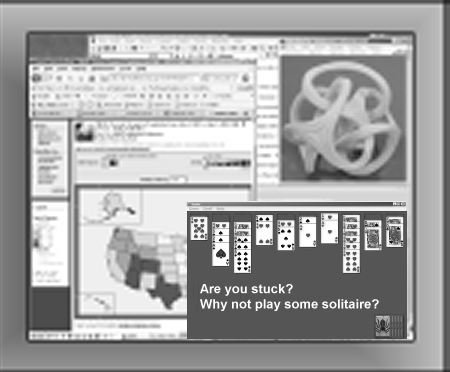 Design Insights
London, Sept 19, l772
Dear Sir,

In the affair of so much importance to you, wherein you ask my advice, I cannot, for want of sufficient premises, advise you what to determine, but if you please I will tell you how. When those difficult cases occur, they are difficult, chiefly because while we have them under consideration, all the reasons pro and con are not present to the mind at the same time; but sometimes one set present themselves, and at other times another, the first being out of sight. Hence the various purposes or inclinations that alternatively prevail, and the uncertainty that perplexes us. To get over this, my way is to divide half a sheet of paper by a line into two columns; writing over the one Pro, and over the other Con. Then, during three or four days consideration, I put down under the different heads short hints of the different motives, that at different times occur to me, for or against the measure. When I have thus got them all together in one view, I endeavor to estimate their respective weights; and where I find two, one on each side, that seem equal, I strike them both out. If I find a reason pro equal to some two reasons con, I strike out the three. If I judge some two reasons con, equal to three reasons pro, I strike out the five; and thus proceeding I find at length where the balance lies; and if, after a day or two of further consideration, nothing new that is of importance occurs on either side, I come to a determination accordingly. And, though the weight of the reasons cannot be taken with the precision of algebraic quantities, yet when each is thus considered, separately and comparatively, and the whole lies before me, I think I can judge better, and am less liable to make a rash step, and in fact I have found great advantage from this kind of equation, and what might be called moral or prudential algebra.

Wishing sincerely that you may determine for the best, I am ever, my dear friend, yours most affectionately.

B. Franklin
Design Insights
Malcom Gladwell published a book in 2005 called Blink: The Power of Thinking without Thinking, in which he claimed that frequently the intuitive, first impression decision (made in the first seconds) is a better decision than better-informed decisions. As one example of “evidence,” he cites a psychologist, John Gottman, who can watch a 15 minute video of a husband and wife (about whom he knows nothing) and predict whether they will still be married in 15 years (with 90% accuracy). While this may be true, it is only because of many years of analytical data that Dr. Gottman has considered that provide the foundation of the “intuition.” In other words, the analytical data is so well understood by Dr. Gottman that he can apply it apparently effortlessly. Such is true of many experts in their fields. Similarly, the research of Prietula, Ericsson and Cokely [2008] found that experts become experts because of significant practice in their field. It is only after that practice that their ability to make choices seems natural or intuitive.
Design Insights
In response to a conference he attended, Neil Raden, founder of Hired Brains, a consulting firm specializing in analytics, business Intelligence and decision management, and co-author of the book Smart (Enough) Systems commented in his blog*:
 

Bottom line, it's all fluff. I don't like the term business analytics; it doesn't tell me anything. Frankly, I think business intelligence as a term is downright laughable, too. What does that mean? Is integrating data intelligence? Is generating reports intelligence? Maybe it's informing, but isn't intelligence something you HAVE not something you do? Does doing what we call BI lead to intelligence, or just some information? A long time ago we called this decision support, and that gets my vote [emphasis added]. And by the way, conspicuously absent from Davis' framework (he said "platform" implies huge, lengthy projects, framework captures the spirit of what they are proposing) was any mention of decisions -- where they are, how they are made, and how this "framework" leads to making better ones. 

 
Source: From his blog, “From 'BI' to 'Business Analytics,' It's All Fluff,” Posted March 29, 2009,at 11:11 pm, Viewed April 2, 2009, http://www.intelligententerprise.com/blog/archives/2009/03/_from_bi_to_bus.html?cid=nl_IE_blog.